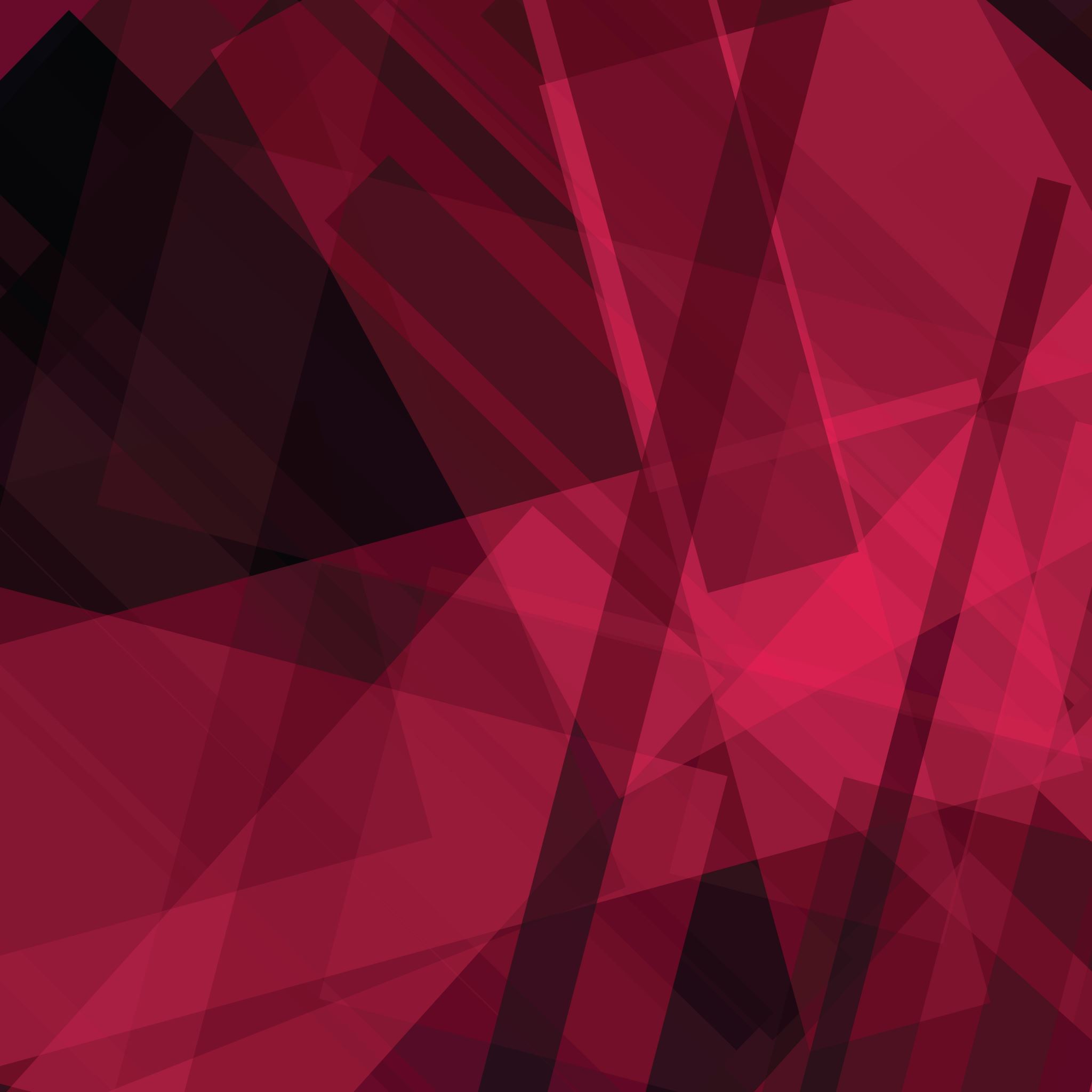 Completing the square and turning points
3E
The quadratic to be expressed in turning point form
Starter
?
?
?
?
? Relationship
Therefore…
?
?
?
?
?
?
?
Further Examples
The +3 is still there!
?
?
?
?
?
?
Complete the square within brackets(you should have a bracket within a bracket)
?
Expand outer bracket
?
Final simplification.
?
?
Harder Examples
?
?
Why complete the square?
There are 3 major applications of completing the square, two of which we will look at:
1 :: Solving Equations
Solving quadratic equations in this way also allows us to derive the quadratic formula! (The proof is later in these slides)
2 :: Finding the Turning Point of a Parabola
Key Term: A parabola is the name of a line which has a quadratic equation.
3 :: (Further Maths A Level) Integrating reciprocals of quadratics
Application #1 :: Solving by Completing the Square
?
a
?
b
?
?
Application #2 :: Minimum/Maximum Values
Completing the square also allows us to find the minimum or maximum value of a quadratic.
?
First complete the square.
?
?
?
?
?
?
?
Turning Points of Quadratics
?
Quickfire Questions
Completed Square
Turning Point
?
?
?
?
?
?
?
?
Exercise
1
3
?
a
?
b
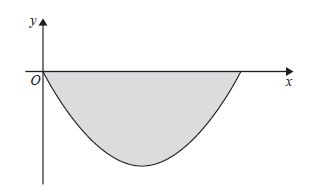 ?
c
?
d
?
e
?
f
?
g
?
h
2
?
?
a
?
b
?
c
?
d
?
e
Spot the Student Error
Student Answer:
What’s wrong:
The student factorised rather than completed the square.
We factorise when we want to find the roots of a quadratic.
Meanwhile, we complete the square when we want to find the turning point of a quadratic.
?
?
What’s wrong:
Student Answer:
What’s wrong:
?
Proof of the Quadratic Formula
?
Section summary